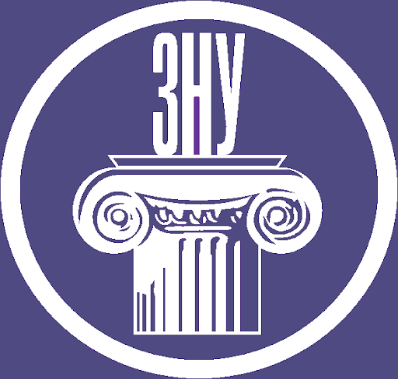 Презентація
Навчальної дисципліни
«етика та ЕТИКЕТ В ОБЛІКУ ТА БІЗНЕСУ»
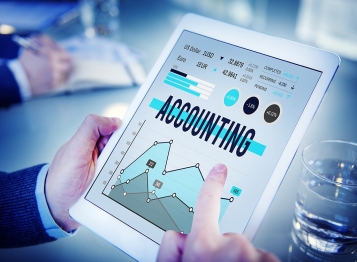 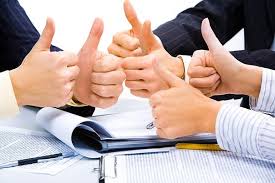 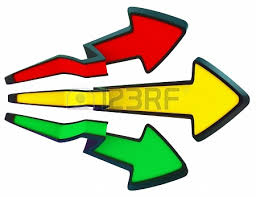 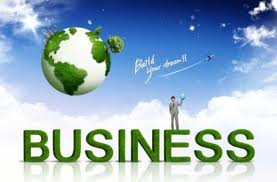 Слово «етика» походить від давньогрецького слова «етос» (ethos), яке означає:
 «місце проживання»;
  «спільне житло». 
 
Згодом слово «етос» почало розумітися як:
«звичай»;
«характер»;
«порядок»;
«вдача».
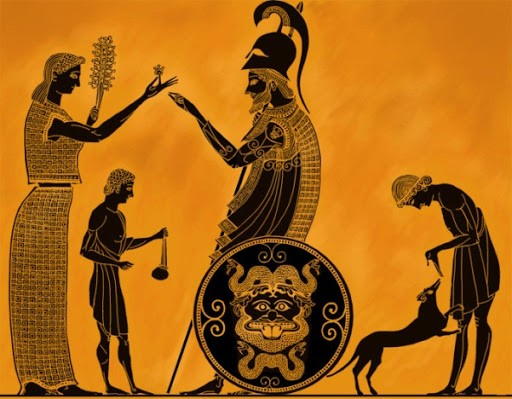 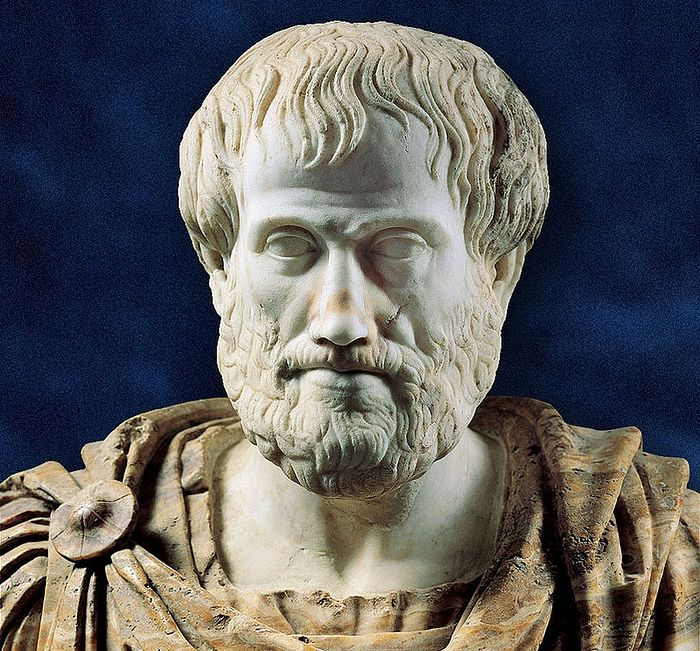 ЗА АРИСТОТЕЛЕМ, 

ЕТИКА – це наука, яка вивчає моральні чесноти та досліджує, яка людська вдача є найдосконалішою.
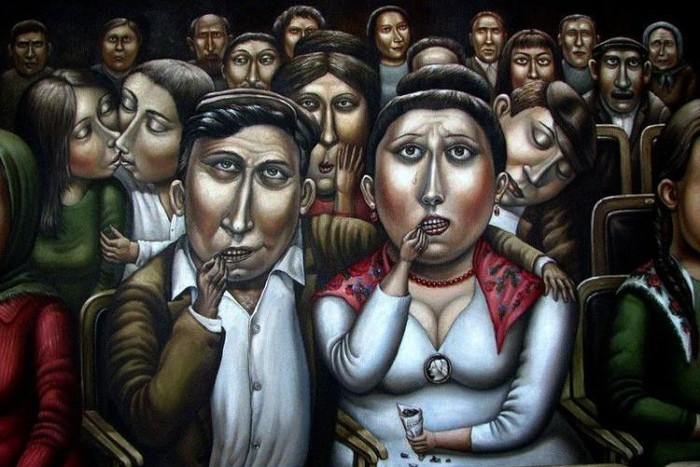 Етика - це філософська наука, що вивчає мораль. 
Мораль – норми і правила поведінки. 
Моральність – практичне втілення моралі.
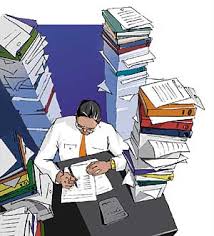 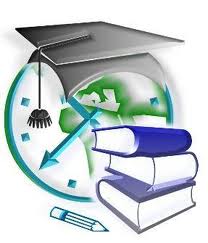 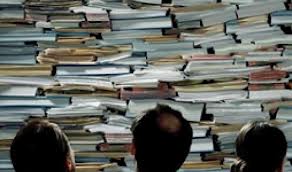 Мета вивчення навчальної дисципліни 
«Етика та етикет в обліку та бізнесі »
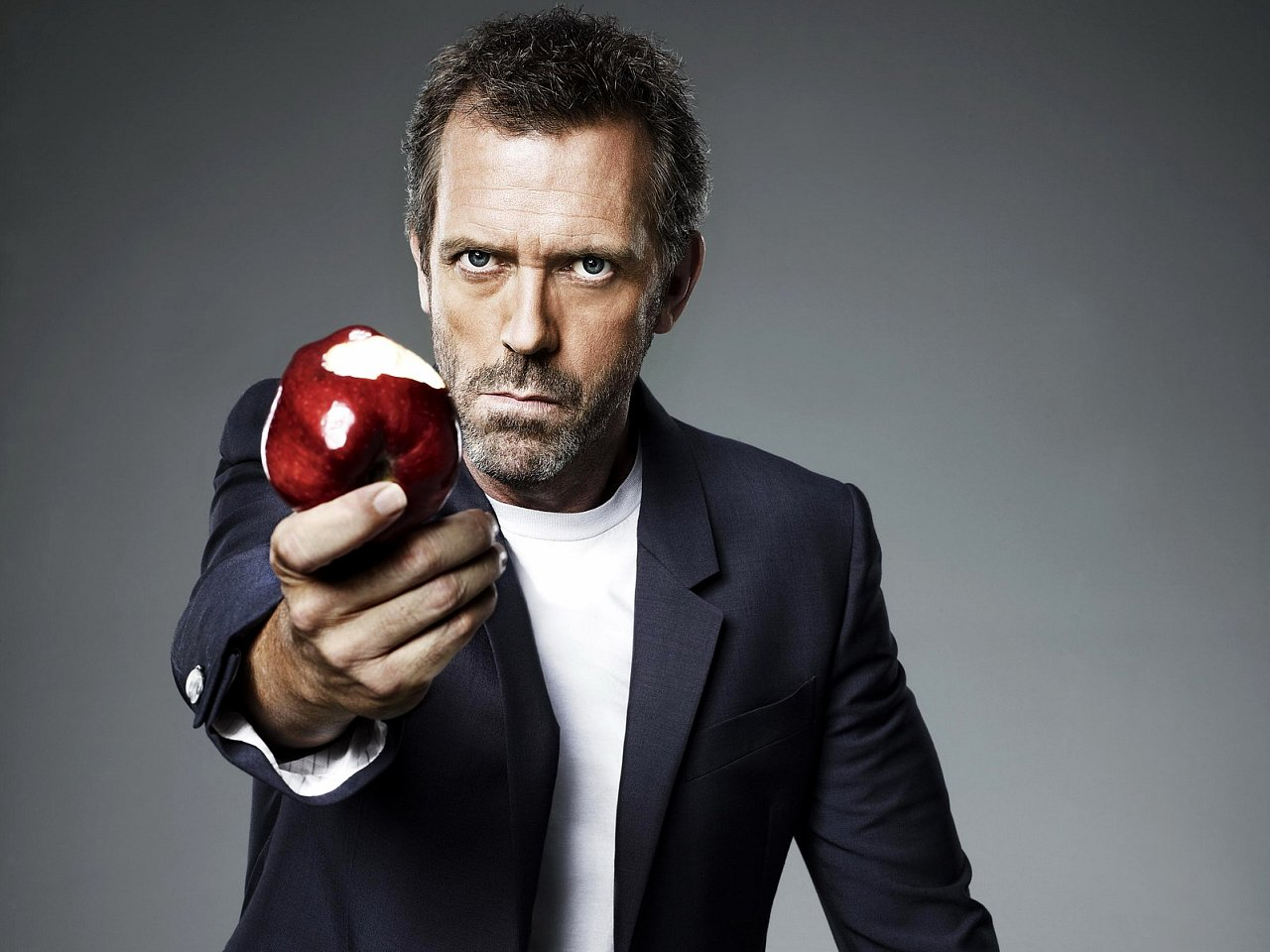 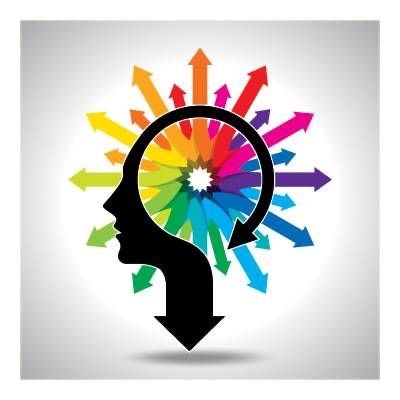 систематизація теоретичних знань, практичних умінь і навичок щодо використання етичних та естетичних основ запровадження етики та етикету в обліку та бізнесі.
ЗАВДАННЯ ДИСЦИПЛІНИ

 формувати вміння аналізувати здобутки етики та етикету під час організації облікового процесу та здійснення підприємницької діяльності;

усвідомити роль та значущість етики та естетики бізнесу в процесі формування нового підходу до формування законодавства держави у відповідності з сучасними вимогами розвитку міжнародних та національних вимог щодо законодавства;

вміти практично застосовувати як іноземний, так і національний досвід дотримання естетичних та етичних норм  під час здійснення підприємницької діяльності для розбудови сучасного підприємництва, який сумлінно виконує функції економічного та соціального захисту економіки держави.
ПРИНЦИПИ НАВЧАННЯ,
 ПОКЛАДЕНІ В ОСНОВУ ДИСЦИПЛІНИ
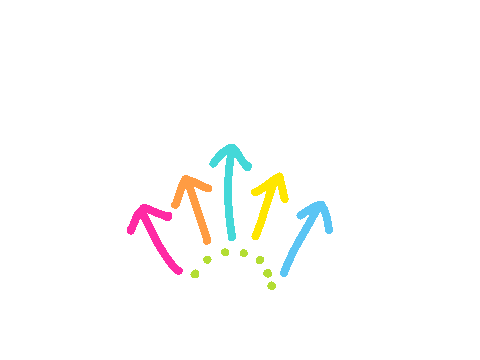 КОМПЛЕКСНОСТІ:
урахування всіх історичних етапів у їх комплексі; динамічної структурності і системності виявлення системи взаємопов’язаних, ієрархічних відносин у етиці та естетиці бізнесу, змін, що відбулися в процесі історичного розвитку становища та впливу  сучасних вимог етики та естетики до здійснення підприємницької діяльності щодо формування сучасної картини сучасного бізнесу з точки зору правничої діяльності.
ІНТЕГРАТИВНОСТІ:
зв’язок з іншими дисциплінами, передбаченими навчальними планами і програми з підготовки фахівців освітньо-кваліфікаційного рівня «бакалавр».
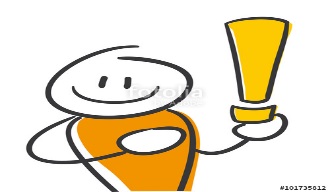 Основні змістовні модулі дисципліни
Місце навчальної дисципліни в освітній програмі визначено такими КОМПЕТЕНТНОСТЯМИ освітньої програми:

       Соціально-гуманітарна ерудованість: 
Здатність діяти на основі етичних міркувань (мотивів).
Формулювати власні обґрунтовані судження на основі аналізу відомої проблеми.
Давати короткий висновок щодо окремих фактичних обставин (даних) з достатньою обґрунтованістю.
Проводити збір і інтегрований аналіз матеріалів з різних джерел.

       Дослідницькі навички:
Складати та узгоджувати план власного дослідження і самостійно збирати матеріал за визначеними джерелами.

     Комунікація:
Володіти базовими навичками комунікації.
Професійна самоорганізація та використання інформаційних технологій: працювати в групі, формуючи власний внесок у виконання завдання групи.
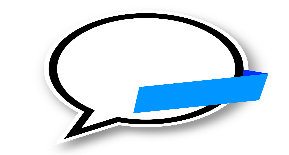 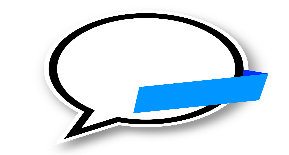 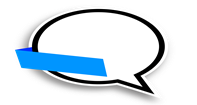 Навчально-методичне, наукове 
та Інформаційне забезпечення
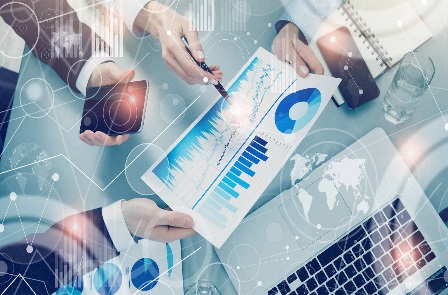 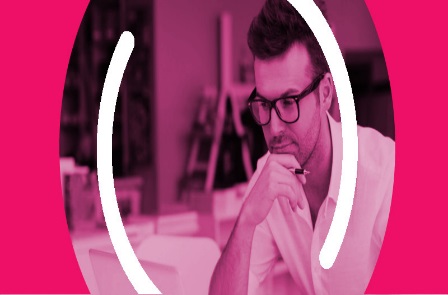 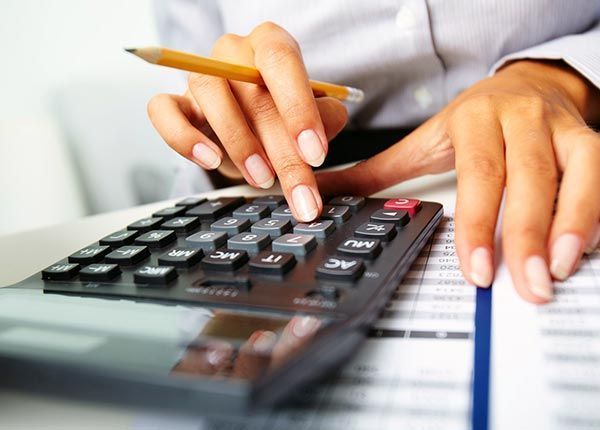 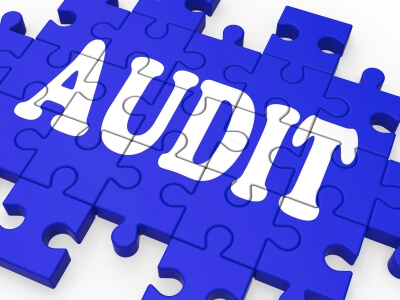 Інформація про  Викладача
Проскуріна Неля Миколаївна
доктор економічних наук, професор,
завідувач кафедри обліку та оподаткування

Контакти:
E-mail: profauditzp@urk.net
Тел. моб. 067 610 40 47
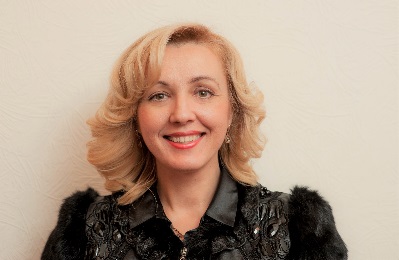 Запрошую вас рухатися вперед разом!
ХТО РУХАЄТЬСЯ ВПЕРЕД У ЗНАННІ, АЛЕ ВІДСТАЄ В МОРАЛІ, 
ТОЙ СКОРІШЕ ЙДЕ НАЗАД, НІЖ УПЕРЕД. 
                                                                                Аристотель